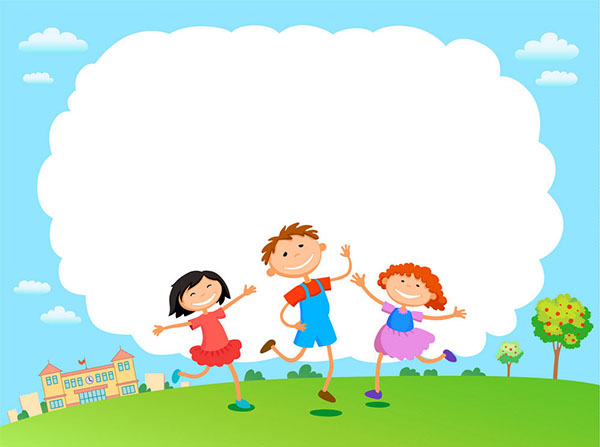 CHÀO MỪNG CÁC CON 
ĐẾN VỚI TIẾT TỰ NHIÊN VÀ XÃ HỘI LỚP 2
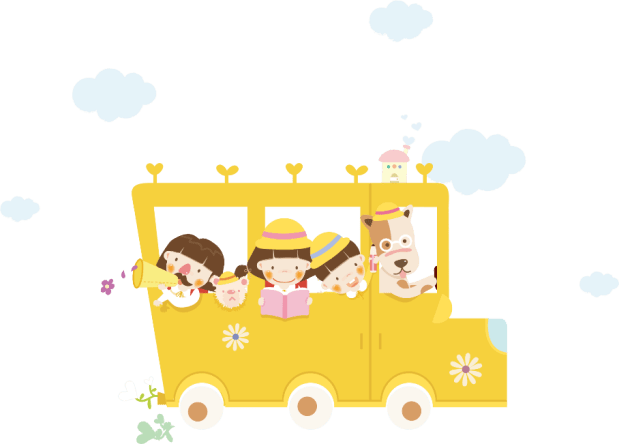 Mua, bán hàng hoá (tiết 2)
Bài 10
Yêu cầu cần đạt
- Học sinh nêu được cách mua, bán hàng hoá trong cửa hàng, chợ, siêu thị hoặc trung tâm thương mại.
*Phát triển năng lực và phẩm chất:
- Biết sử dụng kiến thức đã học vào cuộc sống hàng ngày.
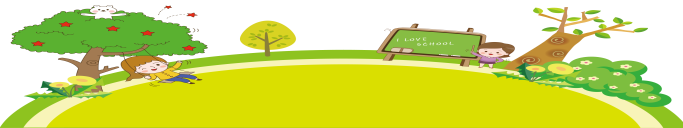 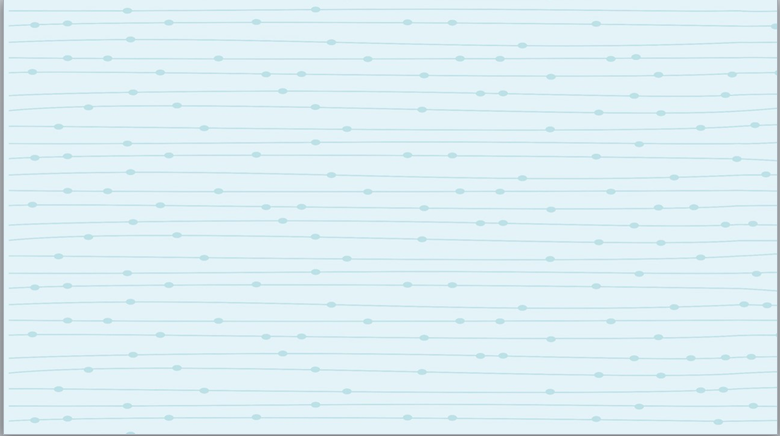 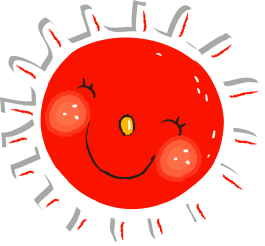 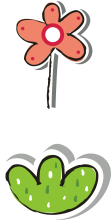 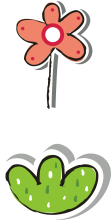 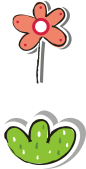 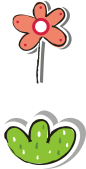 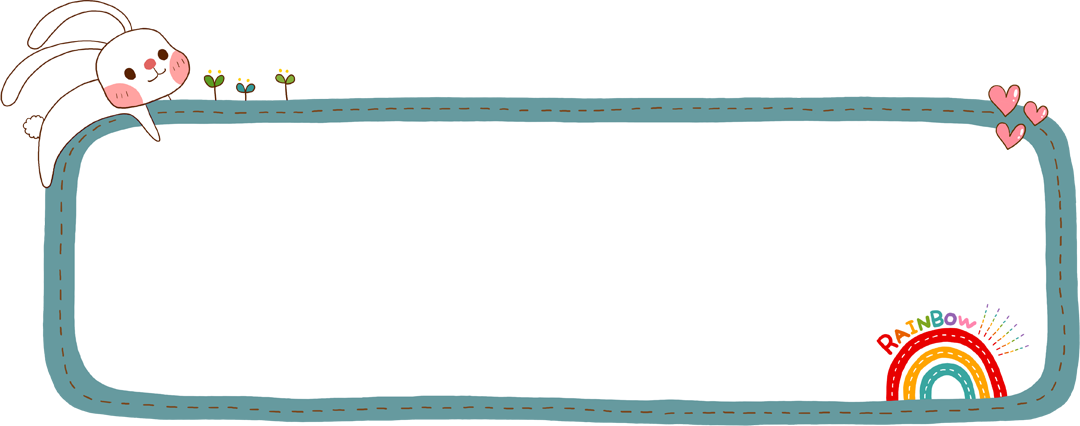 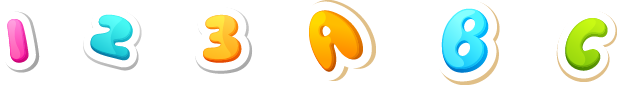 Khám phá
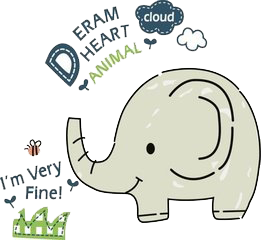 Hoạt động mua, bán hàng hóa ở siêu thị
2
1. Các quầy trong hình dưới đây bán hàng gì?
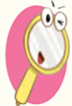 2. Nêu cách mua, bán hàng hóa ở siêu thị.
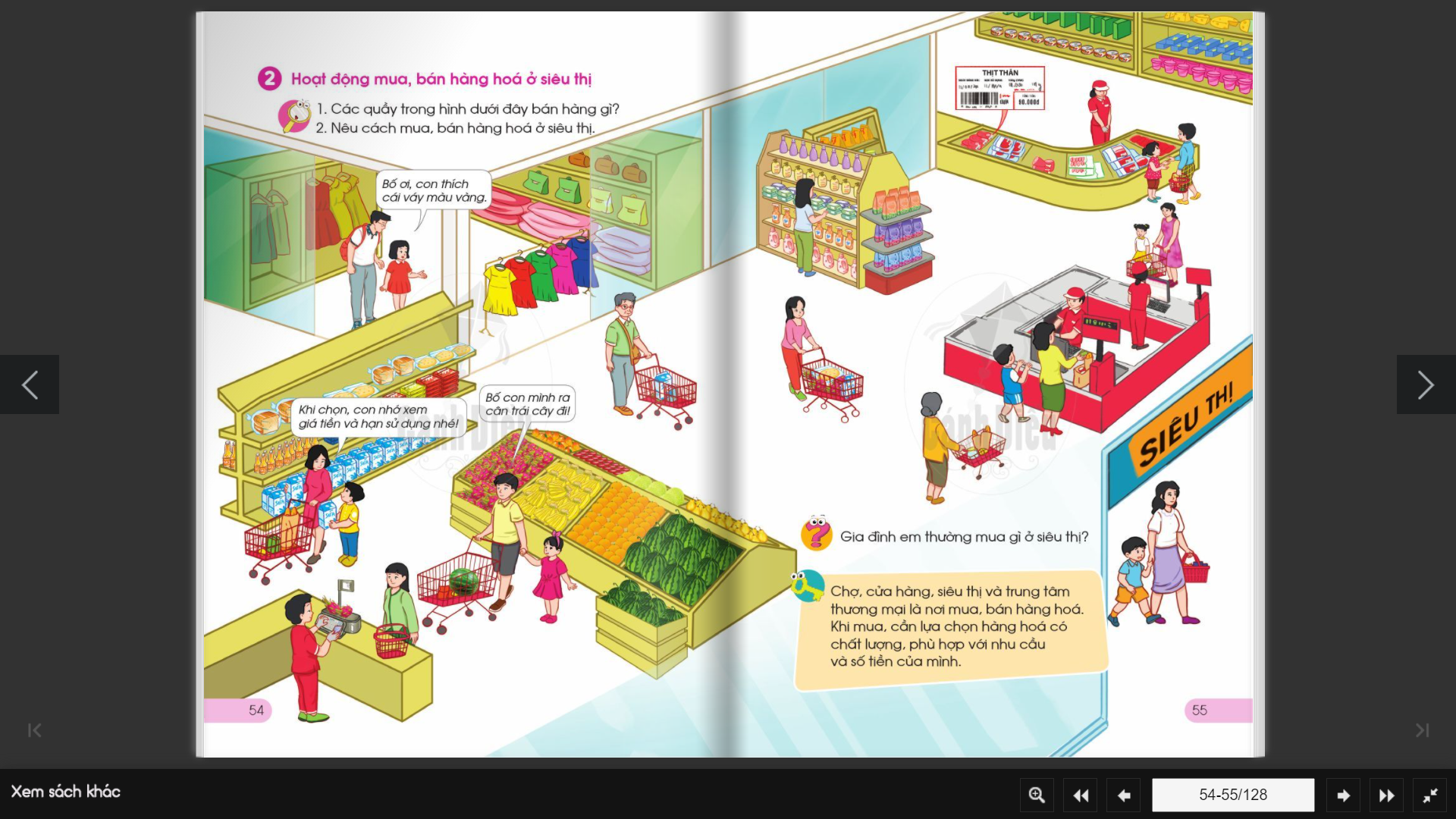 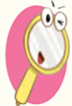 1. Các quầy trong hình dưới đây bán hàng gì?
thịt
chất tẩy, rửa
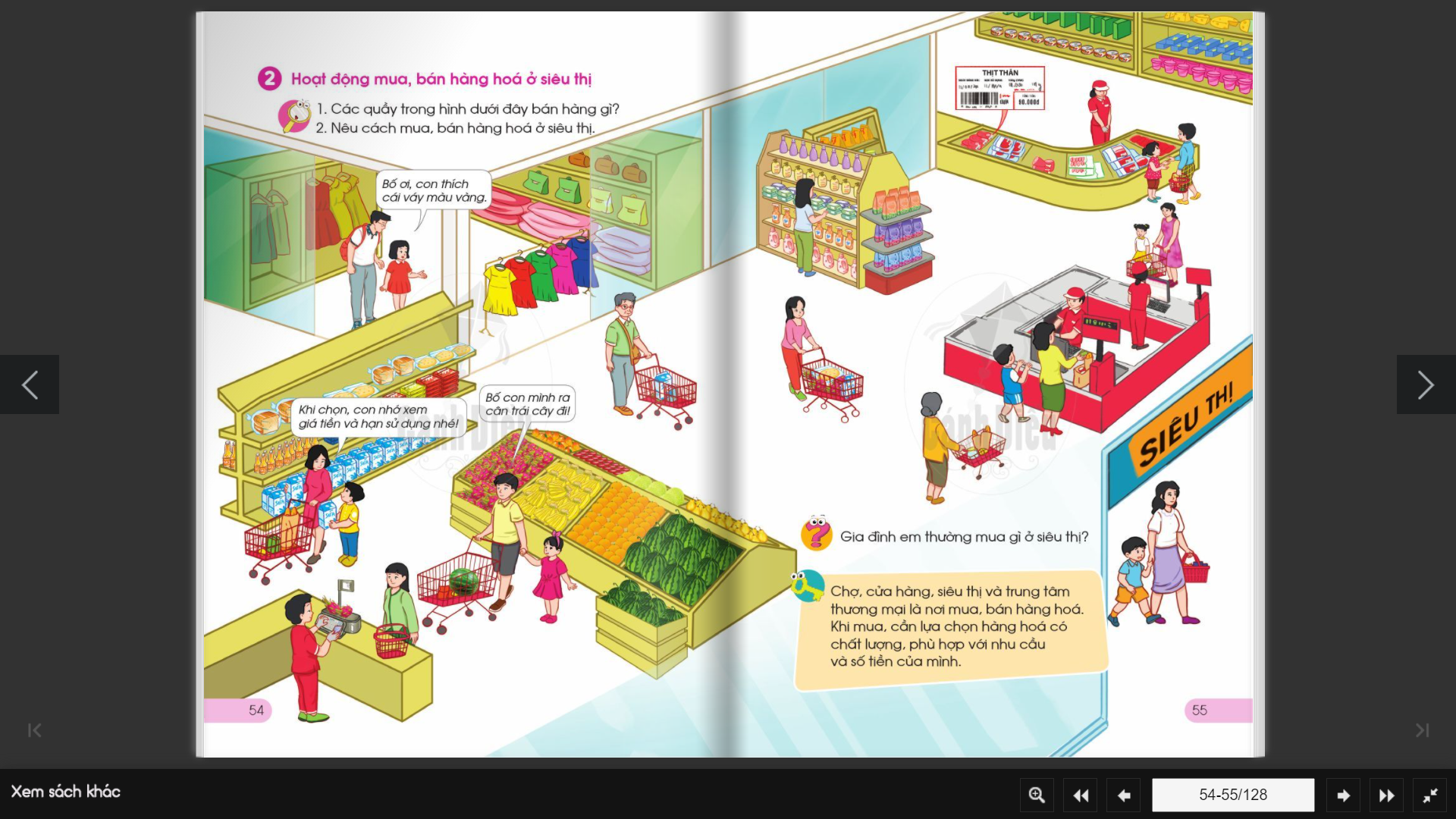 quần áo
túi xách
bánh, sữa
hoa quả
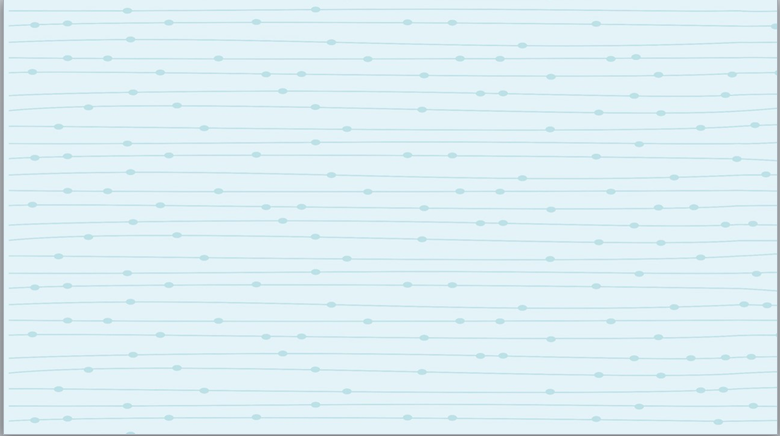 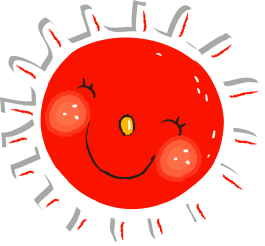 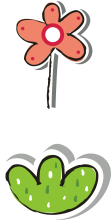 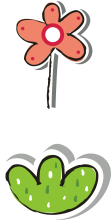 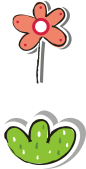 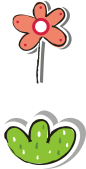 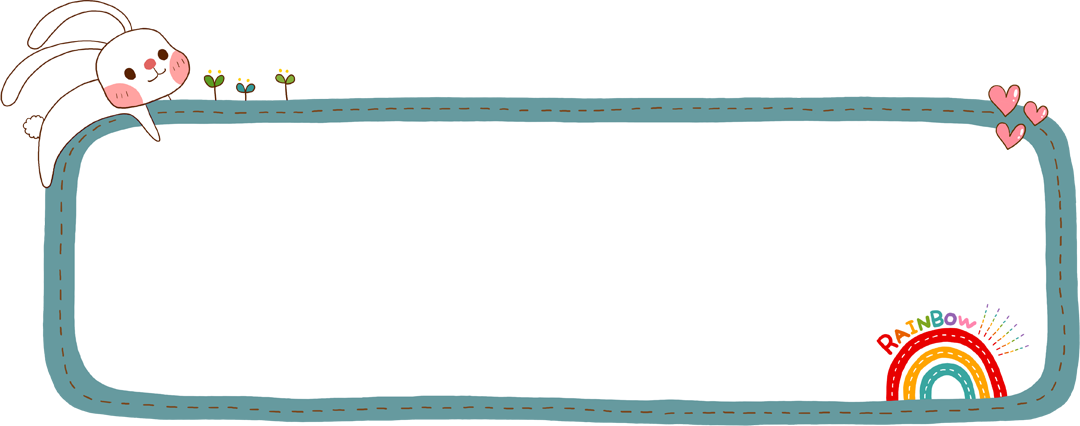 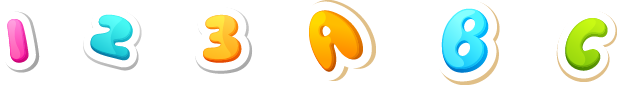 Vận dụng
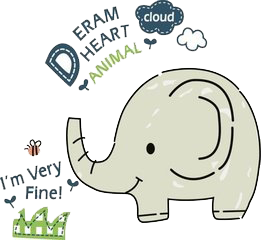 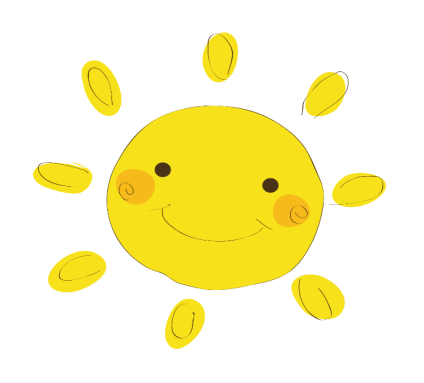 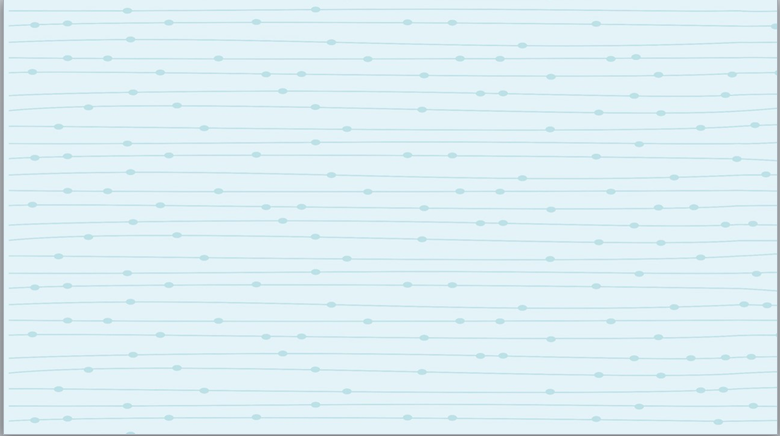 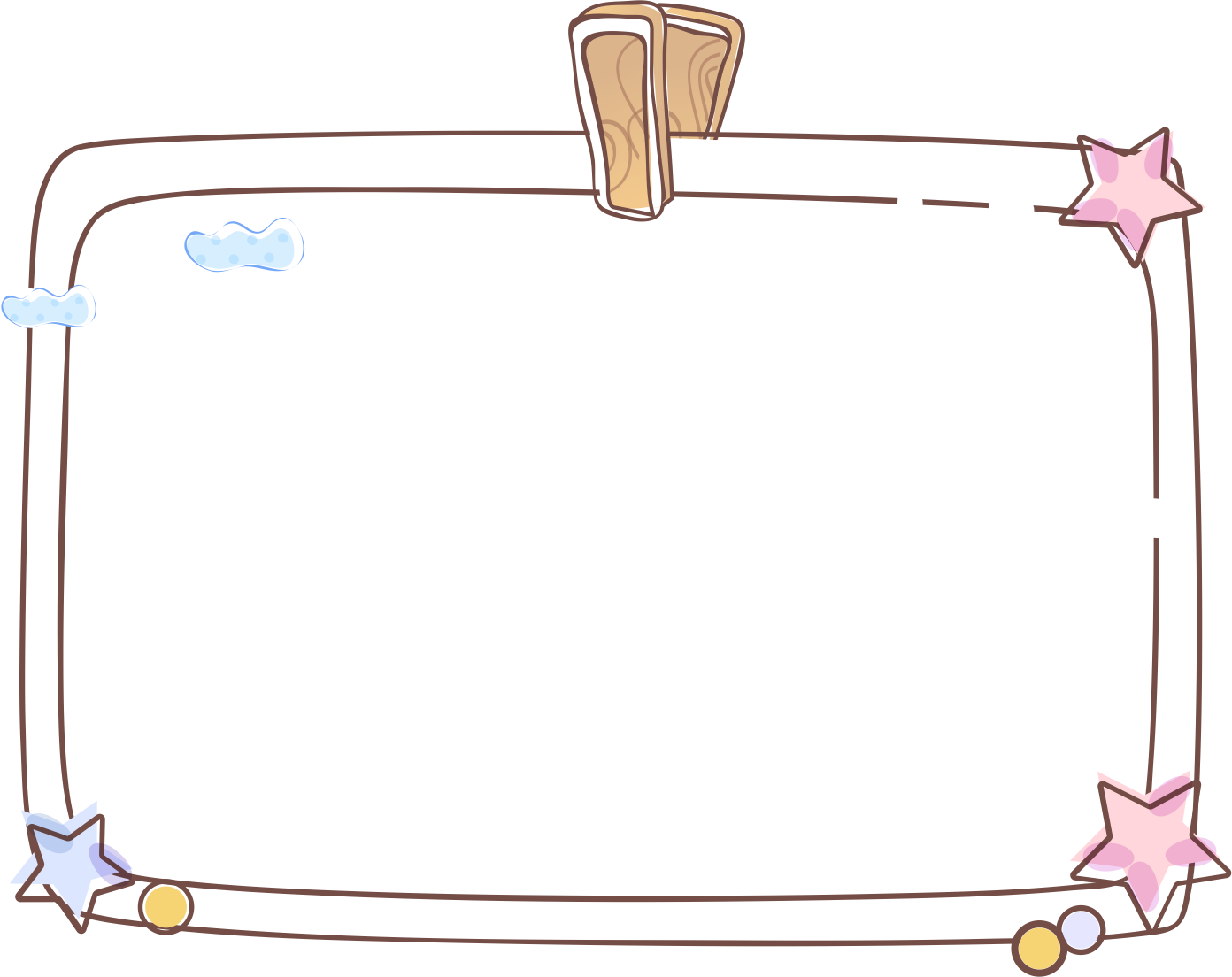 Nêu cách mua, bán hàng hóa ở siêu thị.
Cách mua, bán hàng hoá ở siêu thị: lựa chọn hàng hoá, xem giá, hạn sử dụng, trả tiền tại quầy thanh toán, kiểm tra hoá đơn thanh toán.
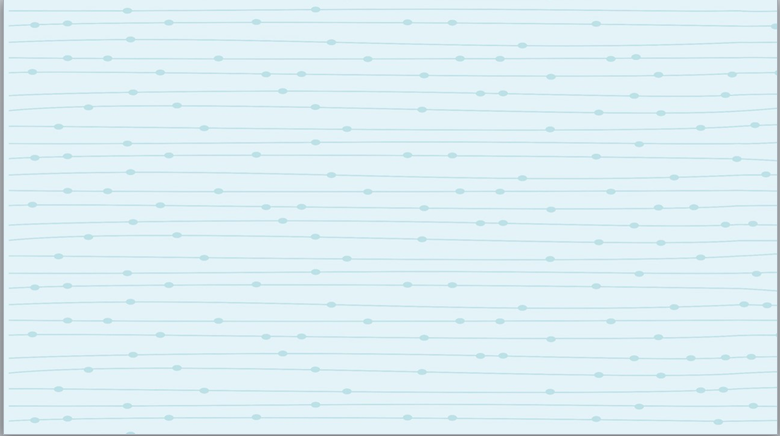 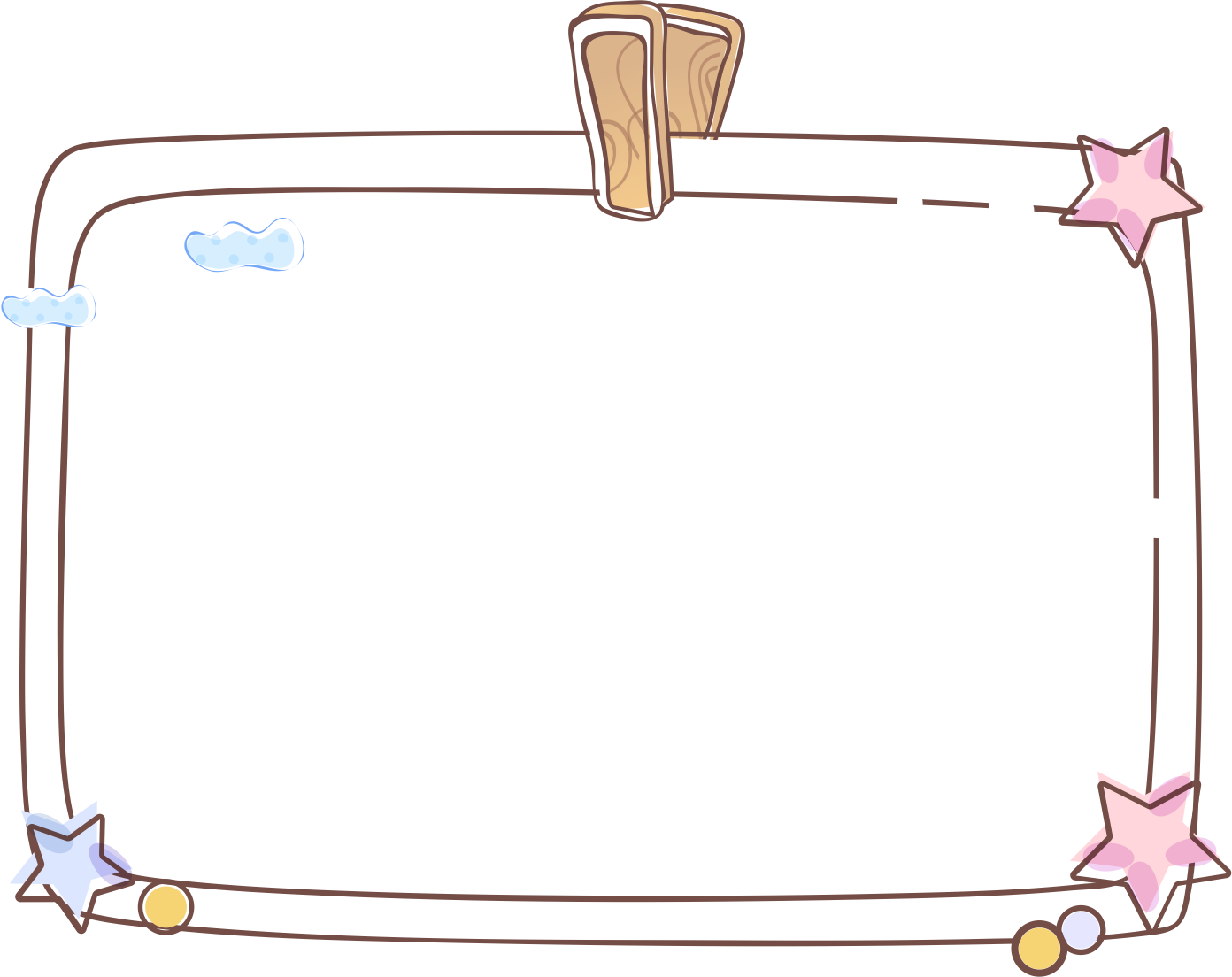 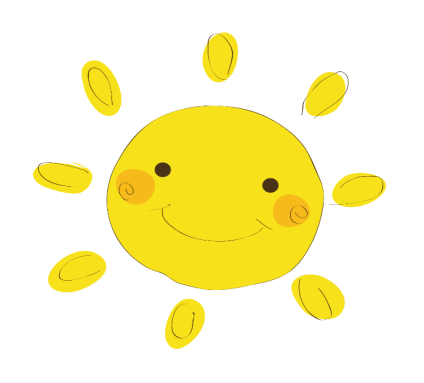 Gia đình em thường mua gì ở siêu thị?
Gia đình em thường mua: rau, thịt, cá, trứng, sữa, bánh mì, …ở siêu thị.
Một số hình ảnh mua, bán hàng hoá ở siêu thị.
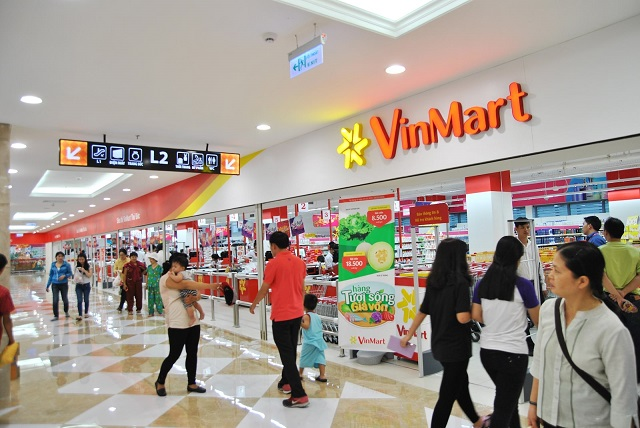 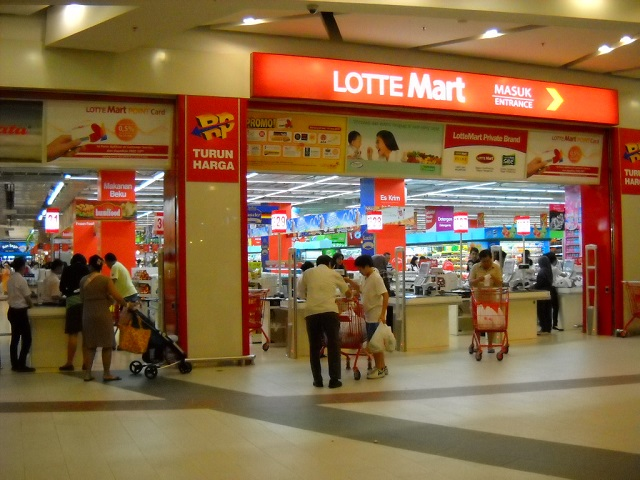 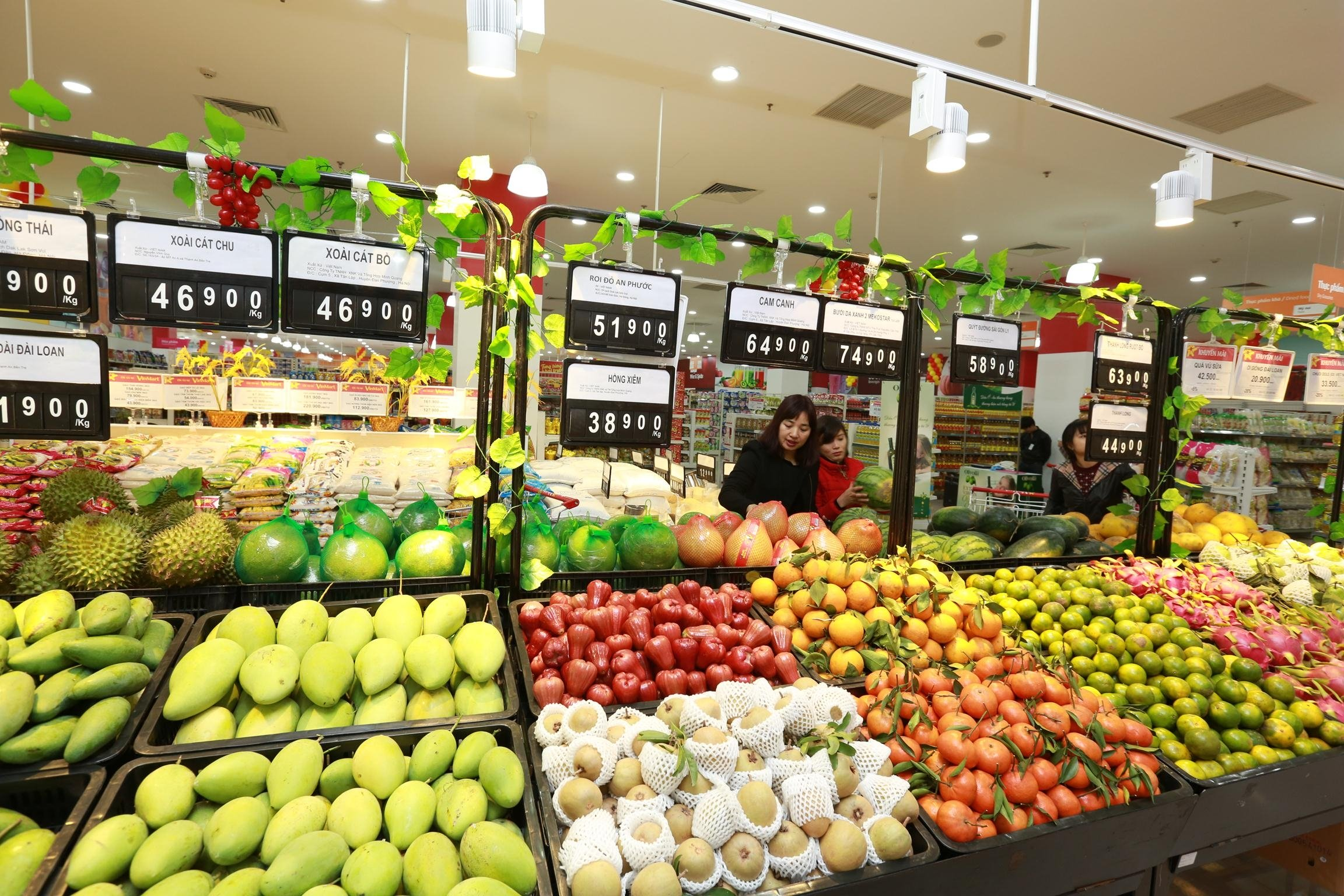 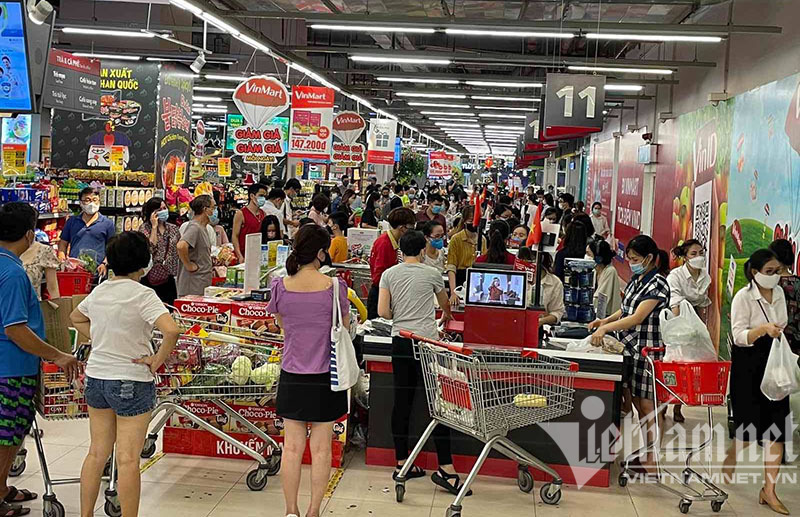 Một số hình ảnh ở trung tâm thương mại.
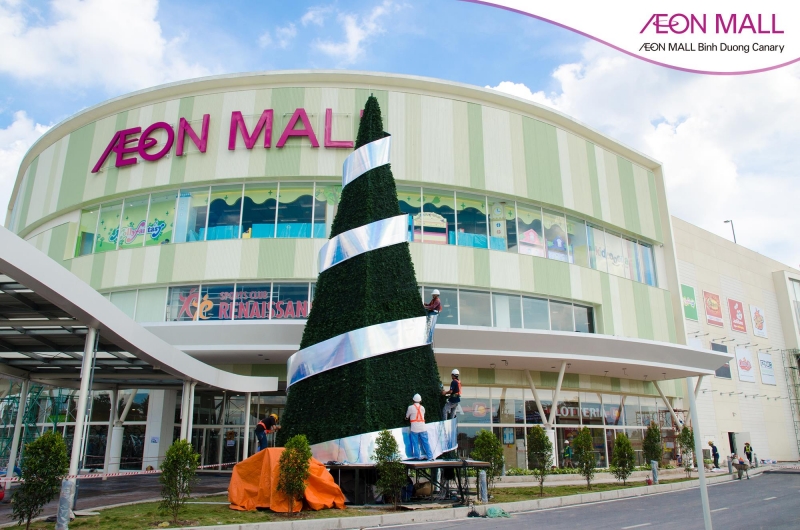 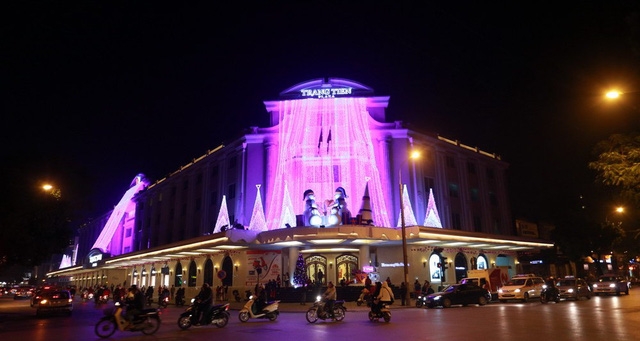 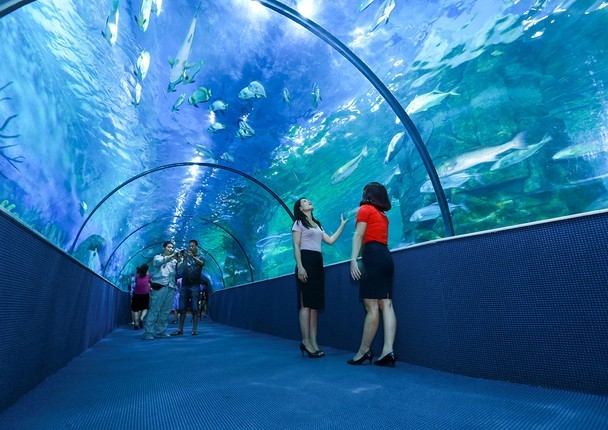 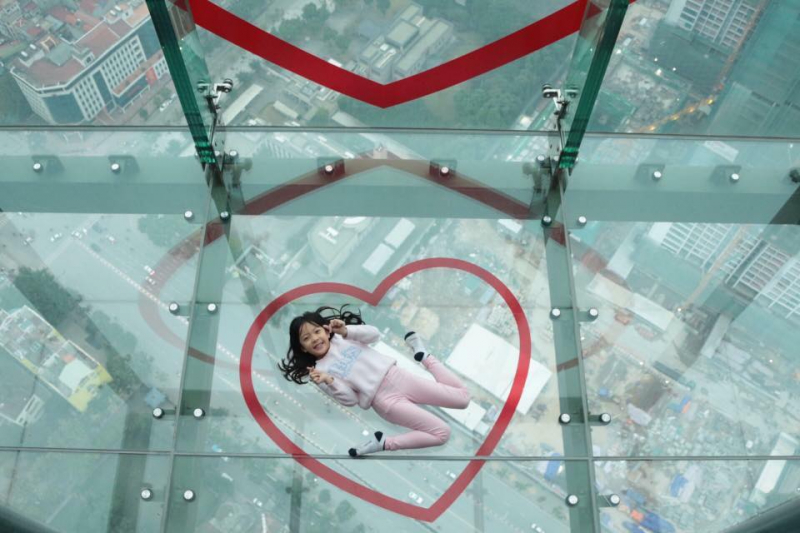 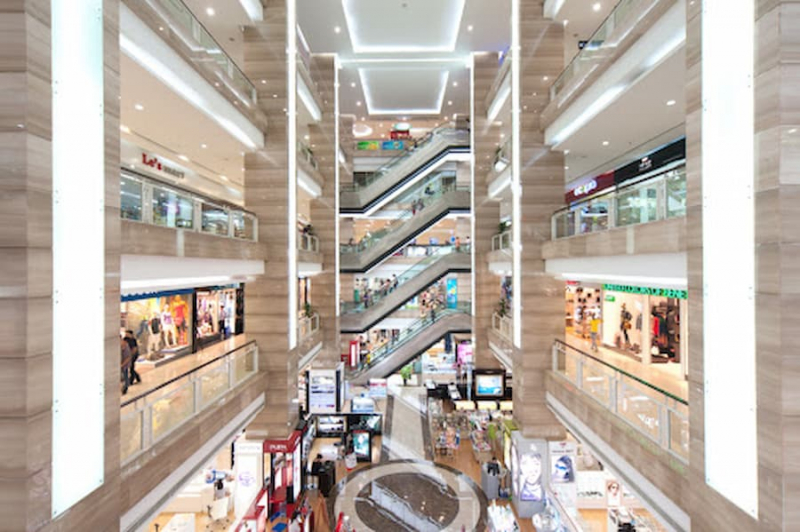 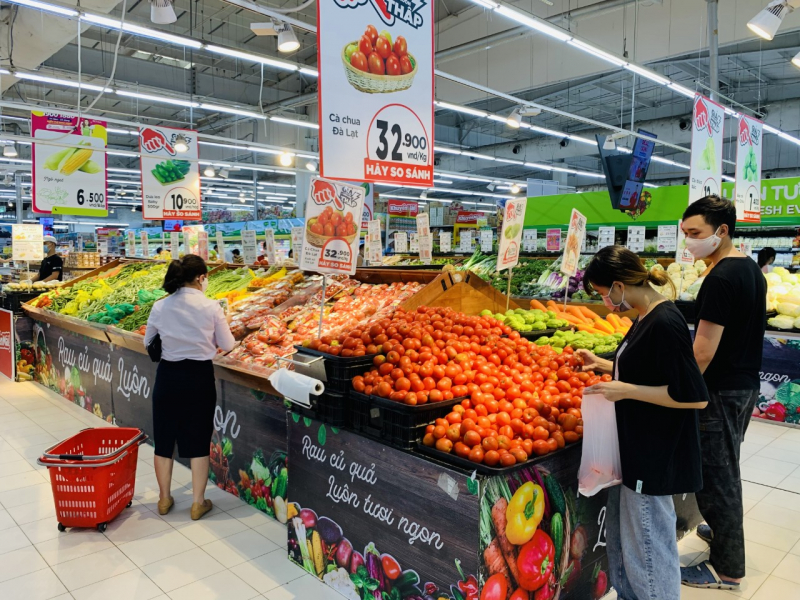 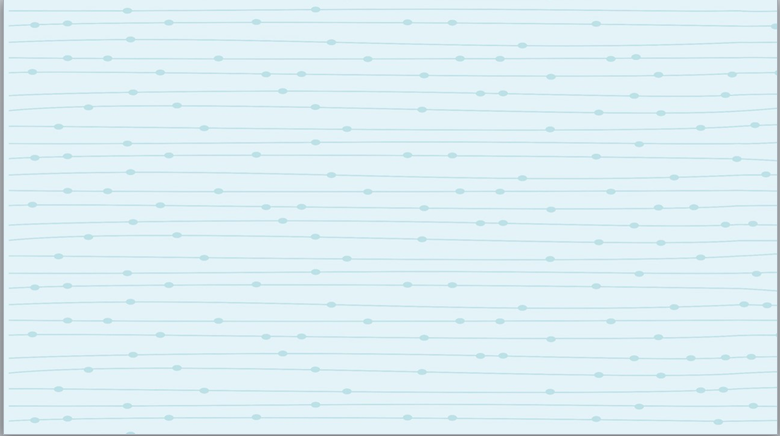 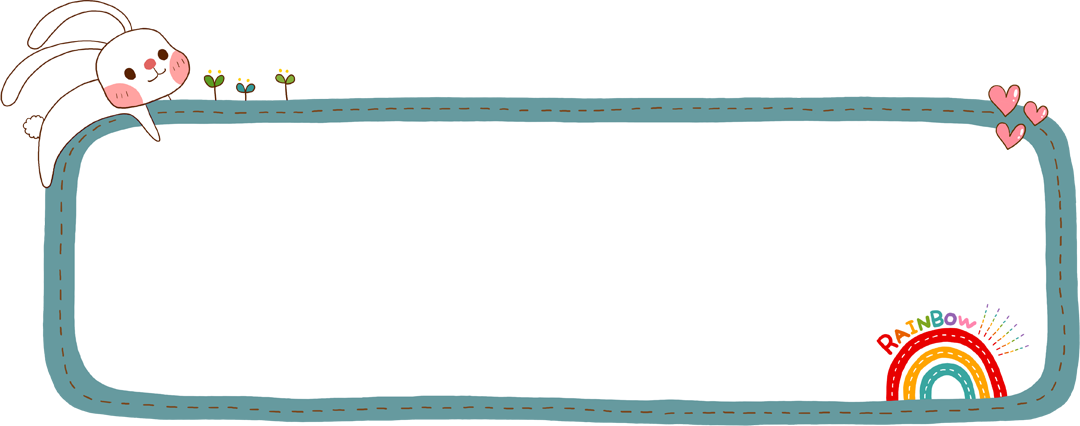 Chợ, cửa hàng, siêu thị và trung tâm thương mại là nơi mua, bán hàng hoá. Khi mua, cần lựa chọn hàng hoá có chất lượng, phù hợp với nhu cầu và số tiền của mình.
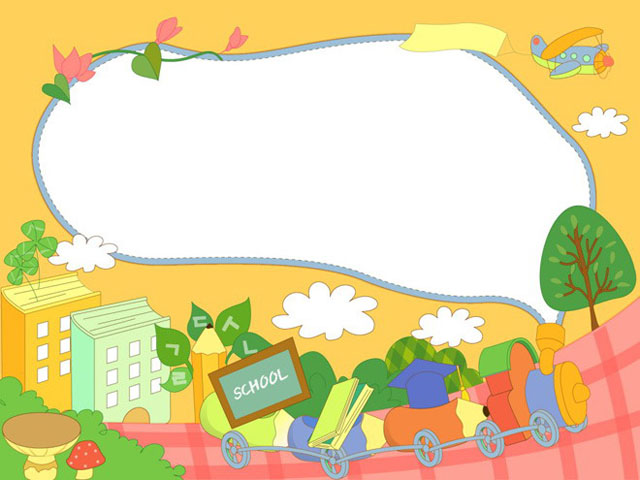 Chào các con. 
Chúc các con học tập tốt!